Description of Dishes
Mihaela Lazovic, PhD
Description of dishes
Main ingredients (underline)
Method of cooking (bold)
Method od serving (italic)

Homemade leek and potato soup
Hot and tasty combination of fresh leeks and potato seasoned with fresh herbs
The name of the dish may indicate the method of cooking
Boiled carrot
Fried fish
Baked potatoes
Smoked beefBreaded cheese
Poached trout
PAST PARTICIPLE
The method of cooking is expressed by the PAST PARTICIPLE of the verb. It is formed by adding the ending -ed to regular verbs or III column for irregular verbs
Bake + ed – BAKED
Grind – GORUND 
Freeze – FROZEN
Cut – CUT
Methods of Cooking
to bake — baked 
to boil —  boiled
to braise — braised 
to chop — chopped 
to cook — cooked
to flambé — flambéed
to fry —  fried
to grate — grated
to  grill  —  grilled 
to mash — mashed 
to melt — melted
Methods of Cooking
to mince — minced 
to poach — poached to roast — roasted 
to sauté — sautéed
to season — seasoned
to scramble — scrambled 
to smoke — smoked
to slice — sliced
to sprinkle — sprinkled 
to steam — steamed
to stew — stewed 
to stuff — stuffed
to whip — whipped
Creamed fillet of beef with peppers
Thin slices of beef filet, cooked in cream with paprika and thinly sliced red peppers garnished with grilled vegetables
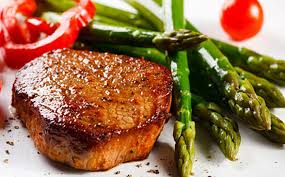 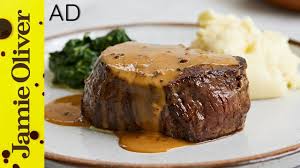 Homemade leek and potato soup
Hot and tasty combination of fresh leeks and potato seasoned with fresh herbs

Creamed fillet of beef with peppers
Thin slices of beef filet, cooked in cream with paprika and thinly sliced red peppers garnished with grilled vegetables
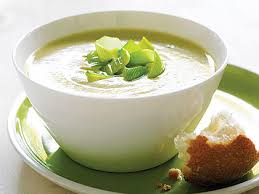 Gibanica
Slices of filo pastry stuffed with a mixure of eggs and cheese and baked in the oven. Served with yogurt.
Meze
A selection of cured meats (ham, bacon, sausage), homemade cheese served on a plater, garnished with tomatoes and olives
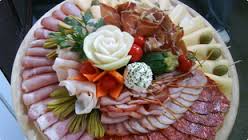 Prebranac
Boiled white beans and braised onions seasoned with pepper and hot paprika and baked
Esckalope Karadjordje
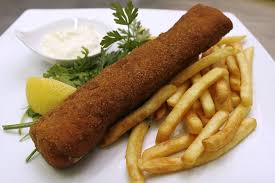 Rolled slices of veal stuffed with kajmak and breaded. Served with French fries and tartar sauce.
Sarma
Braised minced meat and rice rolled into sour cabbage leaves, stewed on moderate heat. Served hot with sour cream
Bosnian caserolle
Mutton and beef cut into cubes and stewed with various vegetables, baked in the oven.
Sopska salad
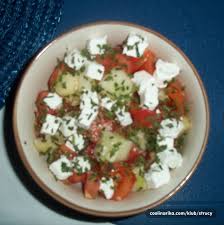 Onions, tomatoes and cucumbers dressed with oil and vinegar and sprinkled with grated or crumbled cheese
Baklava
Slices of filo pastry stuffed with ground walnuts, baked in the oven and topped with a sugar and lemon syrup.
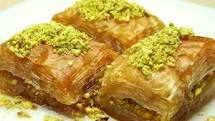 Tufahije
Poached apples stuffed with a mixture of walnuts and almonds and baked in the oven, served with whipped cream
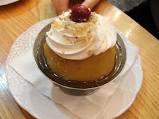 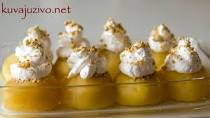